City of Newark
Affordable Housing Work Plan
May 13, 2021



Steven Turner, Community Development Director
Paul Peninger, Baird and Driskell Community Planning
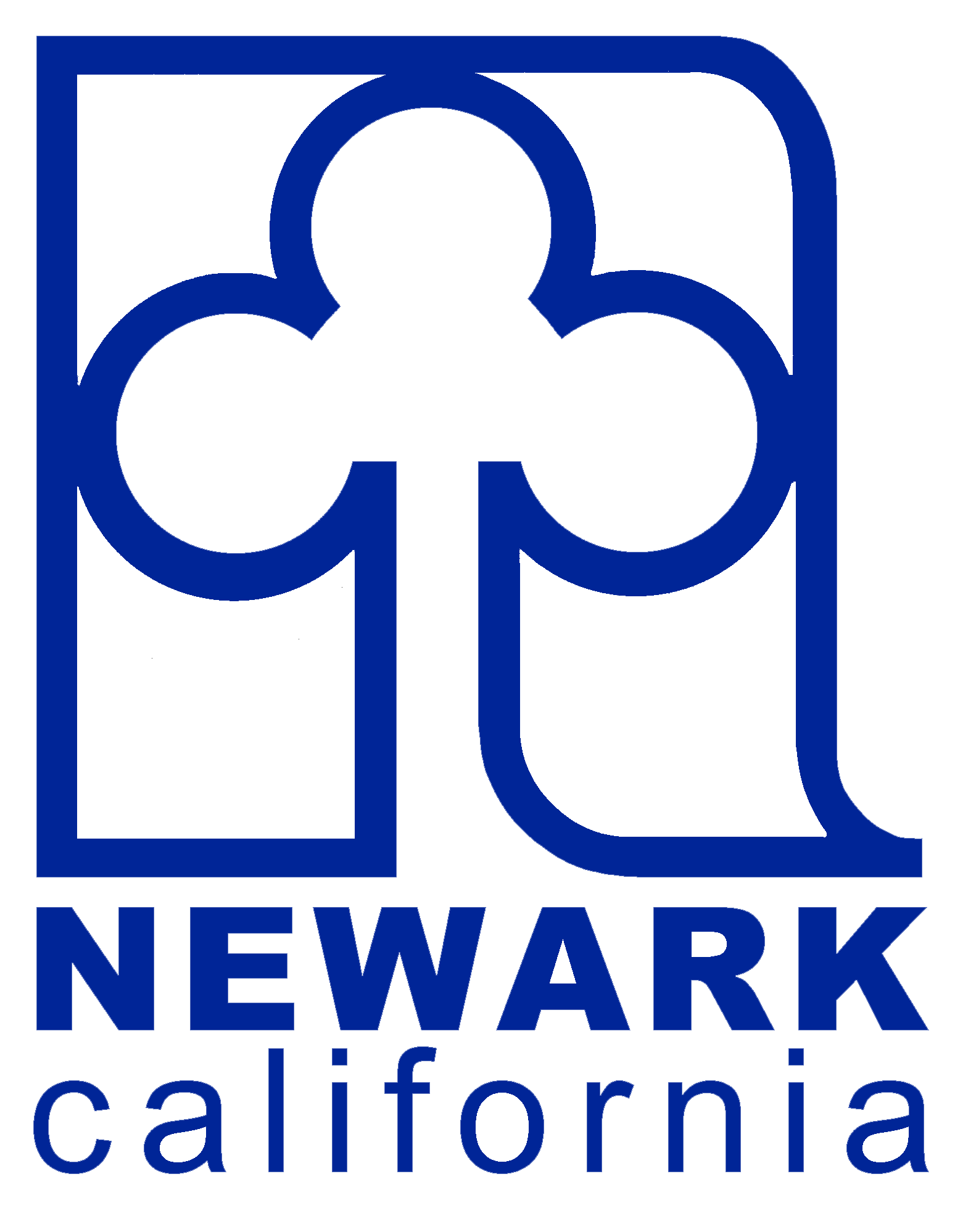 [Speaker Notes: AG]
Background: Housing Element
Housing Element of the General Plan
Updated and adopted in 2015 for the 2015-2023 “fifth cycle” planning period
Sets forth goals, policies, programs, and actions for addressing the community’s housing needs across income levels and household types
Newark will soon begin the process of updating the Housing Element for the 2023-2031 “sixth cycle” planning period
[Speaker Notes: AG]
Background: RHNA
2015-2023 Housing Element, containing the “fifth cycle” Regional Housing Needs Assessment (RHNA)
Source: City of Newark 2020 Annual Progress Report
[Speaker Notes: AG]
Background: RHNA
2023-2031 Housing Element, containing the “sixth cycle” Regional Housing Needs Assessment
[Speaker Notes: AG]
Background
Housing Impact Fee

Intended to mitigate housing impacts as a result of development
$21.52 per sqft for the first 1,000 sqft, $8.62 per sqft >1,000 square feet
Payment due prior to issuance of building permits
As of May 2021- Approximately $31M collected
[Speaker Notes: AG]
City of Newark
Affordable Housing Work Plan

Paul Peninger, Baird and Driskell Community Planning
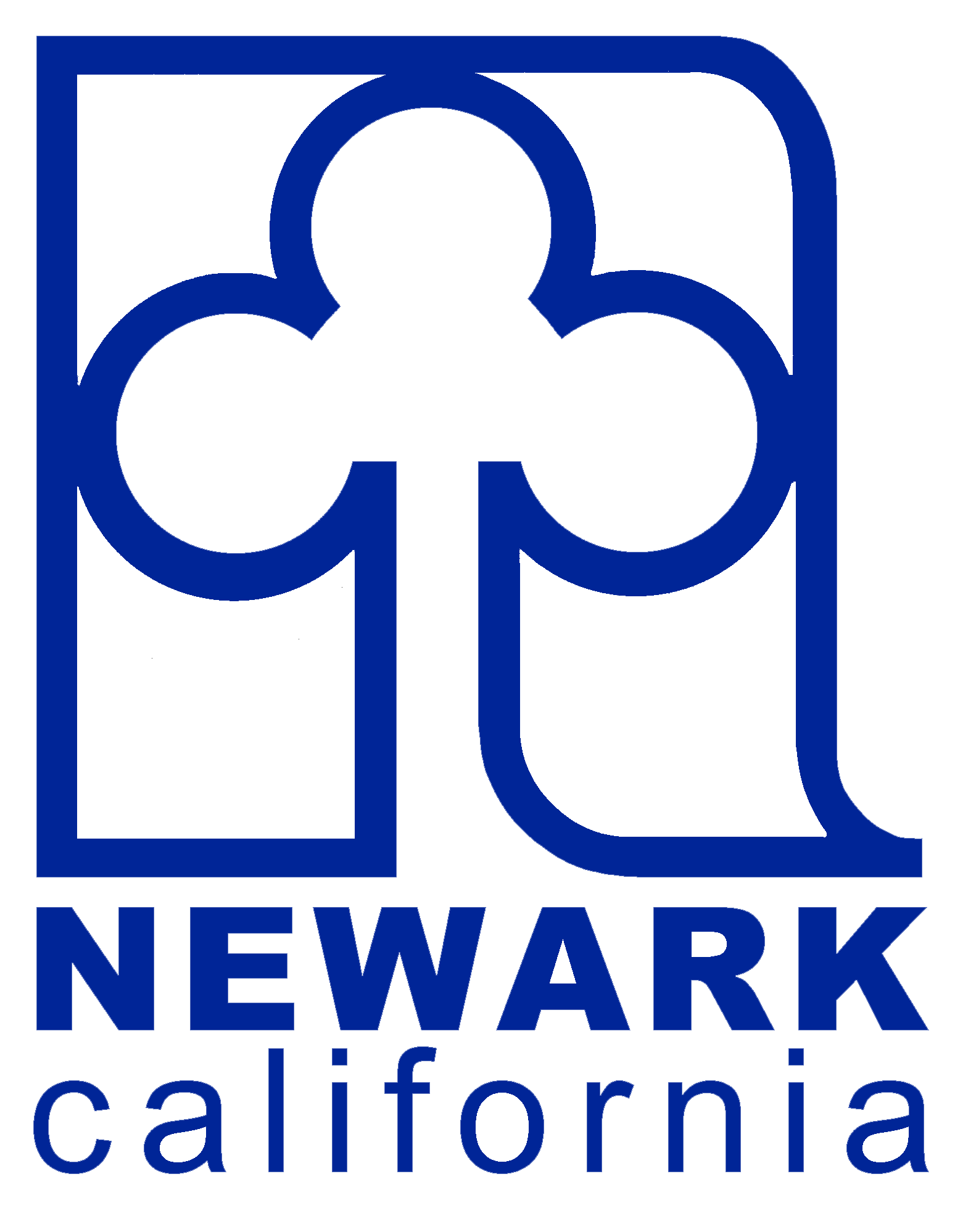 [Speaker Notes: AG]
Affordable Housing Workplan
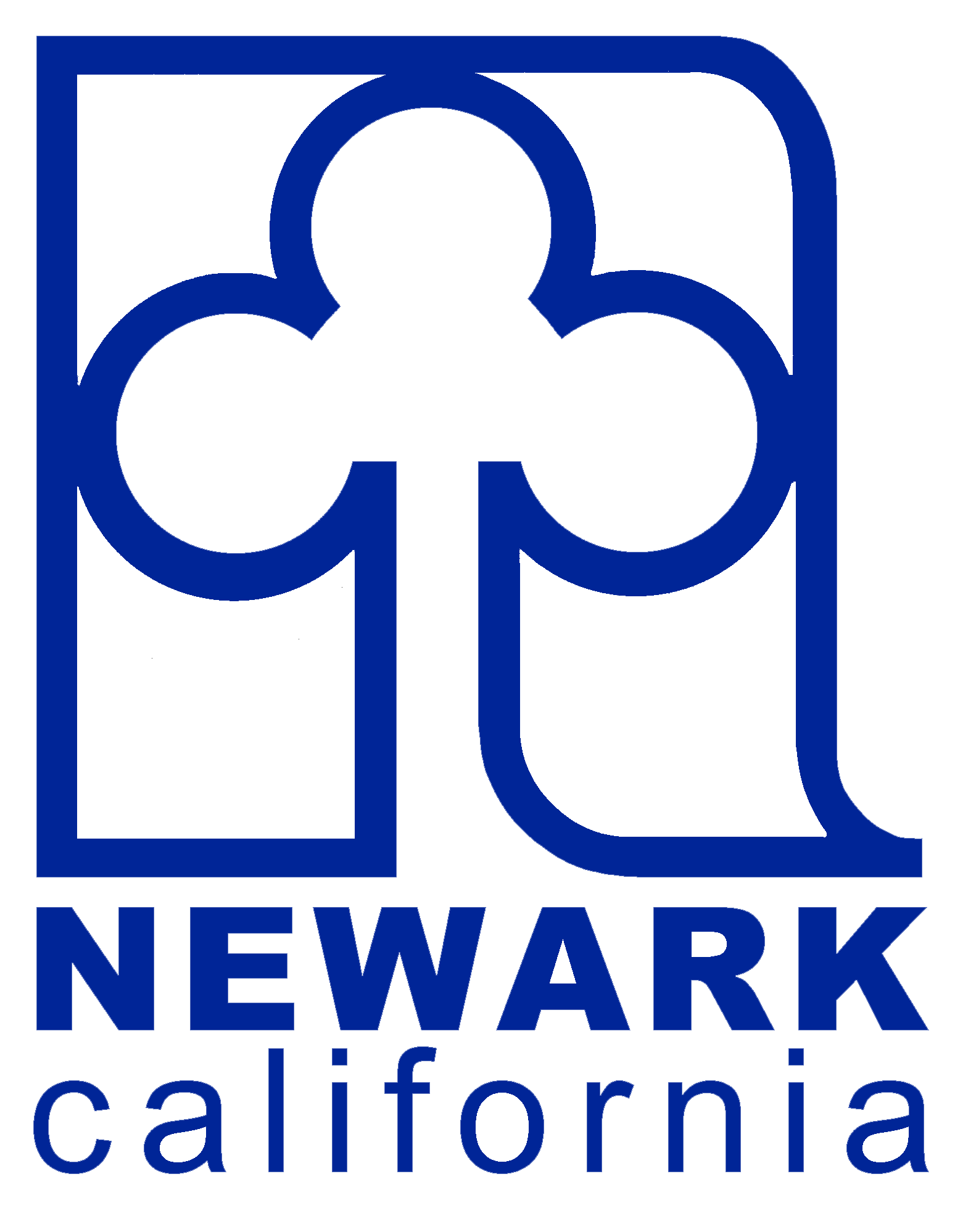 [Speaker Notes: AG]
Key Stakeholder Interviews
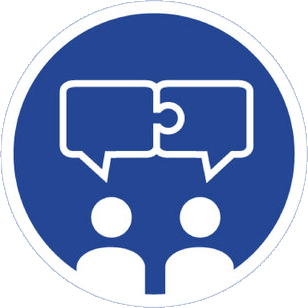 [Speaker Notes: AG]
Priority Housing Needs
“Newark needs Housing for all segments of the community”

Young families
Key workers (teachers, first responders, etc.)
People and families at risk of homelessness
People with disabilities and other special housing needs
Low-income Seniors
[Speaker Notes: AG]
Priority Housing Types
“We need all types of housing, but in the right places” 

Rental Apartments (medium- to high-density in select areas)

Condominiums and townhomes (including for first-time homebuyers)

Missing middle housing types (duplexes, four-plexes, etc).
[Speaker Notes: AG]
Priority Housing Programs
Design Inclusionary Housing Ordinance

Partner with affordable housing developers to develop affordable rental housing (Issue NOFA)

Acquire sites, potentially with other local organizations

Create affordable homeownership program

Local Preference Ordinance
[Speaker Notes: AG]
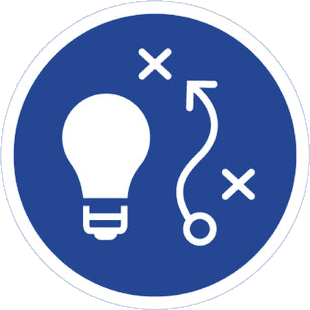 Implementation
[Speaker Notes: AG]
2021-2022 Priorities
Initiate Housing Element Update Process
Inclusionary Housing Program 
RFP
Community/stakeholder engagement
Test policies and incentives 
Implement program 
Affordable Housing Developer NOFA and/or sites acquisition program
Affordable Homeownership Program 
Local preferences ordinance
[Speaker Notes: AG]
Affordable Housing Workplan Overall Schedule
1) Workplan (April – May, 2021)
Key stakeholder interviews and draft workplan, April 2021
Finalize Workplan and Present to Council for approval, May 13, 2021
2) Housing Element (May 2021 – January 2023) 
Issue RFP for Housing Element Consultant, May 2021
Interviews and Selection Process, June 2021 
Housing Element Update, Fall 2021- December, 2022
[Speaker Notes: AG]
Affordable Housing Workplan Overall Schedule
3) Implement Workplan
Inclusionary Housing Feasibility Study and Ordinance, Summer- Fall 2021
Initial Affordable Housing Trust Fund NOFA, Fall 2021
Design Public Sites Development Strategy/RFP Process, Fall-Winter 2021
Local Preferences Ordinance Development, Summer-Fall 2021
Affordable Homeownership Program, Early 2022
[Speaker Notes: AG]
Detailed Budget and Schedule (pg
[Speaker Notes: AG]
Detailed Budget and Schedule (pg
[Speaker Notes: AG]
Thank you!

City of Newark
Affordable Housing Work Plan
May 13, 2021



Steven Turner, Community Development Director
Paul Peninger, Baird and Driskell Community Planning
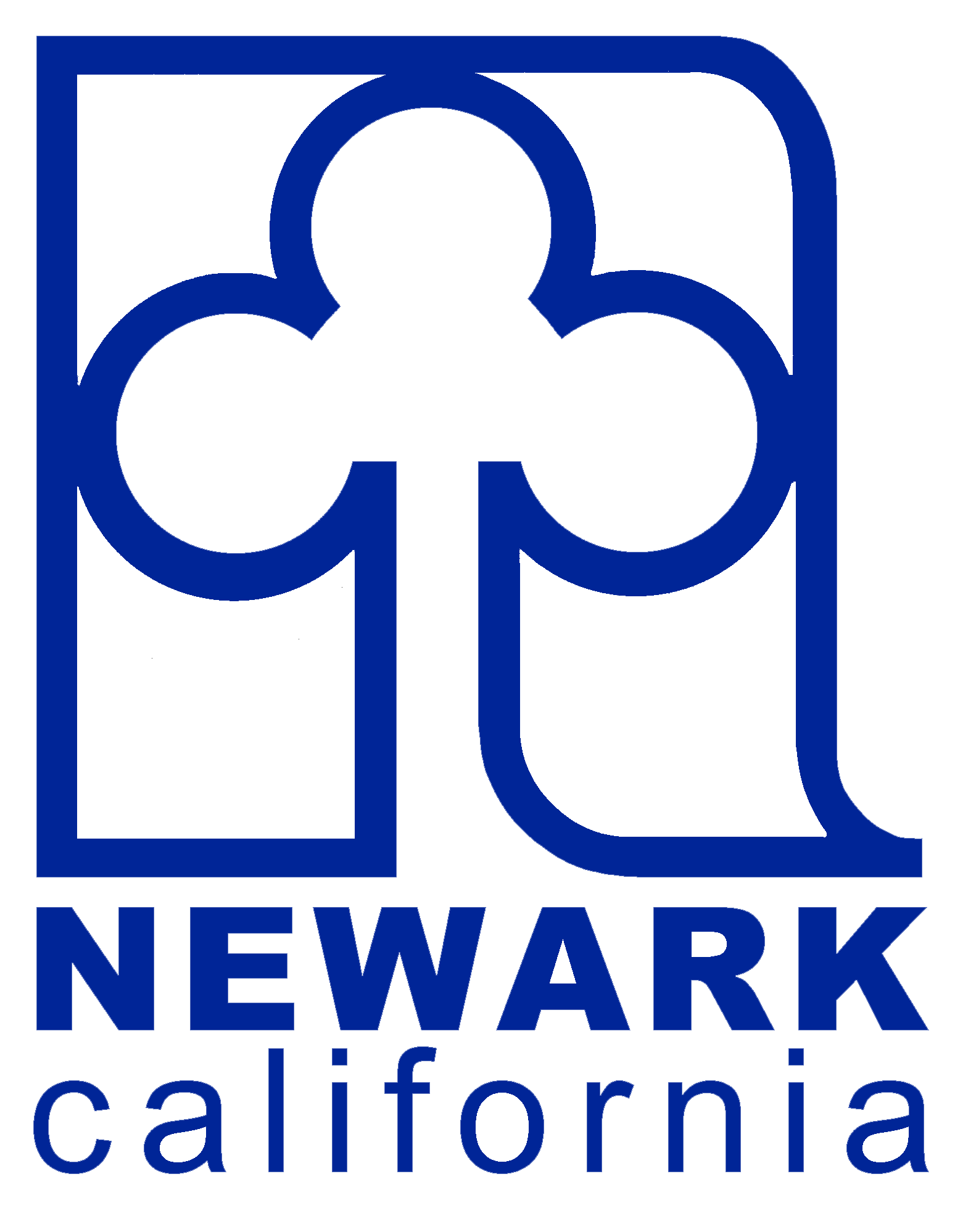 [Speaker Notes: AG]